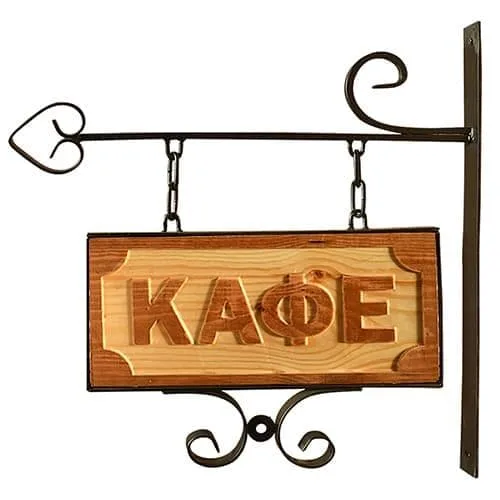 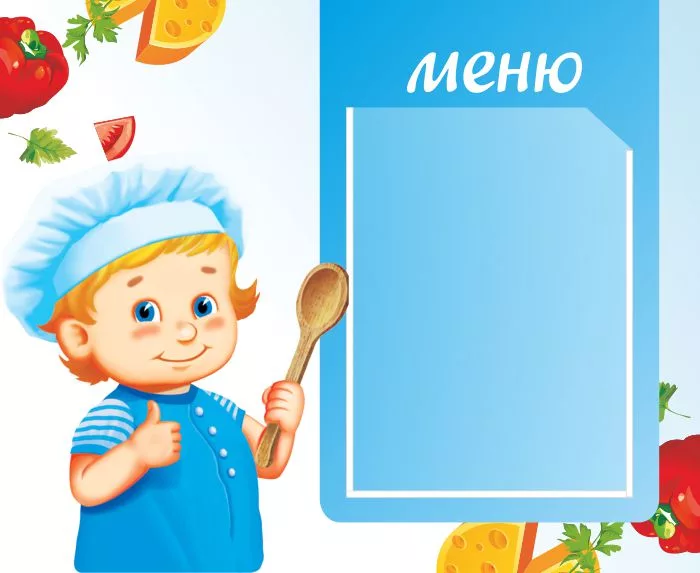 Первое блюдо: «Острая тема» (мини-лекция «Особенности познавательного развития детей старшего дошкольного возраста»). 
Гарнир: «Игра» («Верно - неверно»).
Напиток: «Познавательное развитие детей дошкольного возраста» (результаты анкетирования)
Десерт: «Ассорти» (разное).
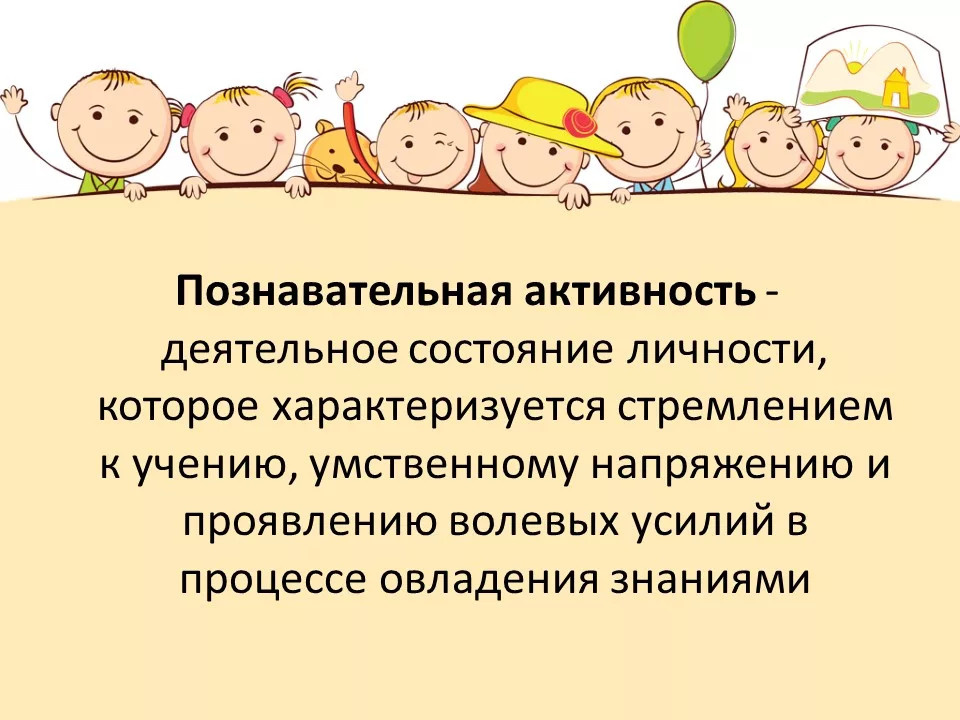